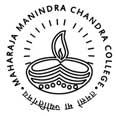 Linked List
Biswajit Prasad
Assistant Professor
Department of Computer Science 
Maharaja Manindra Chandra College
Calcutta 700 003
<number>
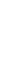 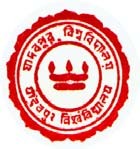 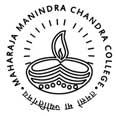 ADT Single Linked List
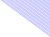 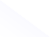 Objects:
Finite number of nodes having the same  type. Nodes are linked together as in a chain  with the help of a field in them. A special  variable points to the first element of the  chain.
<number>
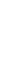 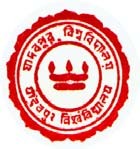 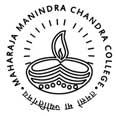 ADT Single	Linked List …
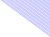 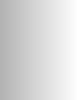 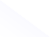 Operations:
init_l(cur) – initialise a list
empty_l(head) – boolean function to return true if list pointed to by  head is empty
atend_l(cur) – boolean function to return true if cur points to the last  node in the list
insert_front(target, head) – insert the node pointed to by target as the  first node of the list pointed to by head
insert_after(target, prev) – insert the node pointed to by target after  the node pointed to by prev
delete_front(head) – delete the first element of the list pointed to by  head
delete_after(prev) – delete the node after the one pointed to by prev
<number>
ADT Single	Linked List …
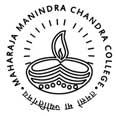 head
<number>
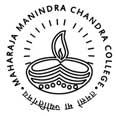 Linked List Problems
1. Read integers from a file and arrange them in a linked list
(a) in the order they are read, (b) in reverse order.

Search for a key in (a) an unordered list, (b) an ordered list.  Return the node if key found and delete the element from original  list.

Find the size of a list

Write a boolean function equal_list.

Print a list (a) in the same order, (b) in the reverse order.

Append a list at the end of another list.

Delete the nth	Node of a list.
<number>
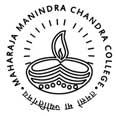 C pointer implementation of Single Linked List
typedef struct nodetag {
T	info;
struct nodetag * next;
} nodetype;

nodetype *head, *cur, *prev, *next, *target;

nodetype * createnode(T	item) {  nodetype	*head = NULL;
if ((head = (nodetype *)malloc(sizeof (nodetype)) == NULL)  perror(“malloc eror”);
else {head-> info = item; head->next = NULL;}  return head; }
<number>
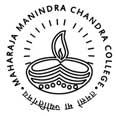 Single Linked List Operations
nodetype * init_l() {return	NULL};

int empty_l(nodetype *head) { return (head == NULL)};

int atend_l(nodetype *cur) { if (cur == NULL)
return 0;
else return (cur->next == NULL);}
void insert_front(nodetype *target, nodetype **phead) {
target ->next = *phead;
*phead = target;
}
<number>
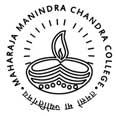 Linked List Operations …
void insert_after (nodetype *target, nodetype *prev) {  nodetype *cur;
cur = prev -> next;  target -> next = cur;  prev -> next = target;}

void delete_front( nodetype **phead) {
nodetype *cur;  cur = *phead;
*phead = (*phead)->next;  free(cur);
}
<number>
Linked List Operations …
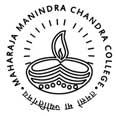 void delete_after (nodetype *prev) {
nodetype *cur;
if ( !(atend_l(prev)){
cur = prev -> next;
prev -> next = cur ->next;  free(cur);
}}



The concept of Linked List is applied in all linked  structures.
<number>
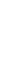 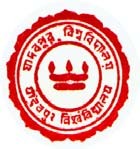 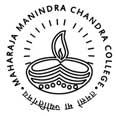 Implementation of Single Linked List  using Array
Nodes consist of an info field and a  cursor field.
Cursors represent the array index of the  next node.
There is a node-pool of such nodes.
All the linked lists are stored in the same  node-pool.
An “available-nodes” list maintains all  the unused nodes.
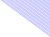 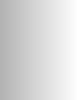 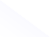 <number>
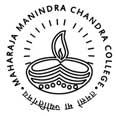 Implementation of Single Linked List using  Array
#define mne	<max no. of nodes>
typedef struct { T
int
info;  cursor;
} nodetype;

nodetype	node_pool [mne];

int	head1, head2, head3, cur, prev, avail;
Write all the ADT operations of ADT Single Linked  List for the implementation using array.
<number>
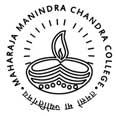 Variations of SLL
•List with a special head node containing the  length of the list as info.


•One can also store the max, min and other  statistics if required.
<number>
Variations of SLL …
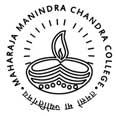 •List with a dummy first node.


•Uniform insertion and deletion operation –  insert_front and delete_front are not necessary.
<number>
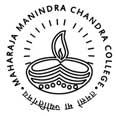 Circular SLL
head
•Any node to any node traversal is possible
•But to enter a node after the last element, one has to traverse the whole list
•Using a tail pointer instead of a head pointer may be useful
•In SLL it is not easy to find out the predecessor node
•Solution is Doubly Linked List
tail
<number>
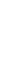 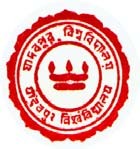 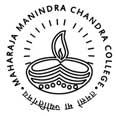 Doubly Linked List
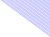 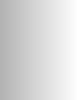 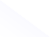 head
typedef struct nodetag {
T	info;
struct nodetag
} nodetype;
•Two-way movement becomes easy
•Current node can be deleted.
•DLL with special head node is possible.
*prev, *next;
•DLL with two dummy nodes at the two ends is also a possible configuration.
•Circular DLLs are also useful
•Find the operations possible for ADT DLL and implement them
16
Multi-way Linked List
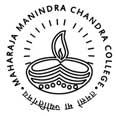 When different links can be used to traverse different nodes in a list, we call it  a multi-way linked list or simply, multi-list.
Example:
Name	Salary	name_ptr	sal_ptr
Amal
3000
head_name
Bimal
2000
Indrajit
1500
head_salary
Kamal
2700
<number>
Sparse Matrix using Multi-list
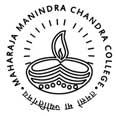 0	0	0	55	0
34	0	0	28	0
0	0	0	0	0
0	0	83	0	0
4
5
0
1
0
3
0
4
1
4
55
1
0
2 0
2
1
34
4
0
<number>